AsbestosJadi , kenapa harus khawatir? Asbes
Asbestos Awareness Workshop
1
Apa itu asbes?
Batu alami yang berserat
Ada beberapa jenis
Chrysotile (Asbes Putih)
Amosite (Asbes Coklat) 
Crocidolite (Asbes Biru)
Anthophylite
Actinolite &
Tremolite

   SEMUA      SAMABAHAYANYA
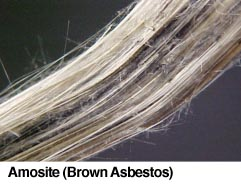 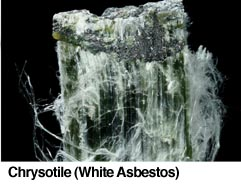 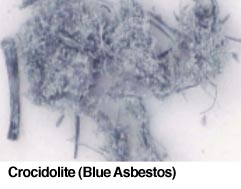 Asbestos Awareness Workshop
2
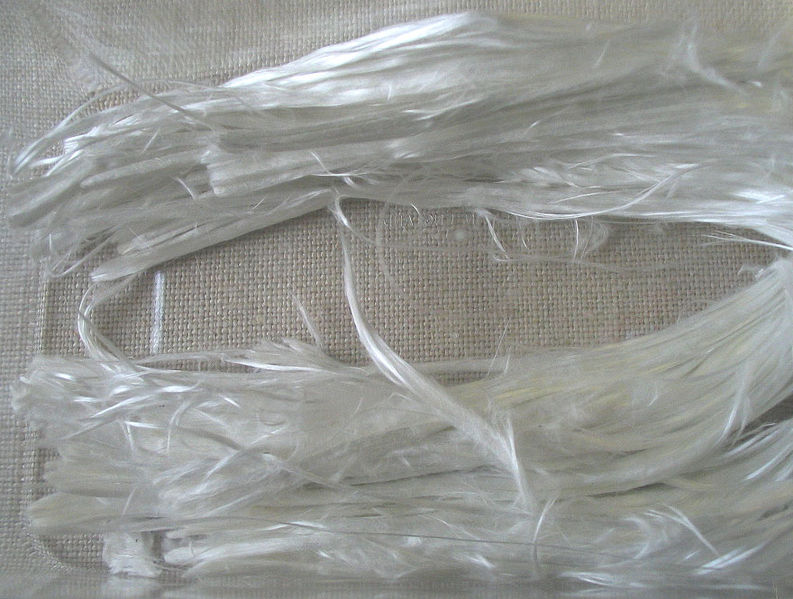 What is asbestos
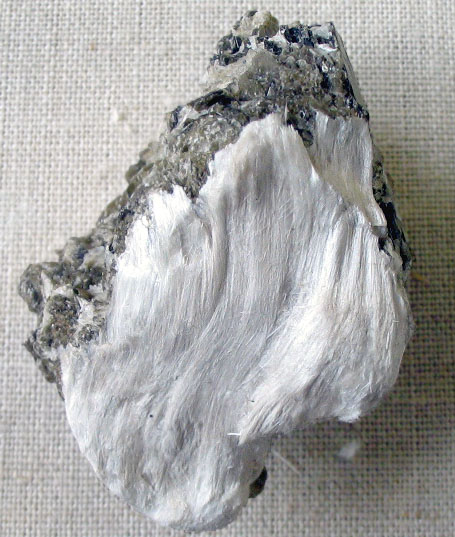 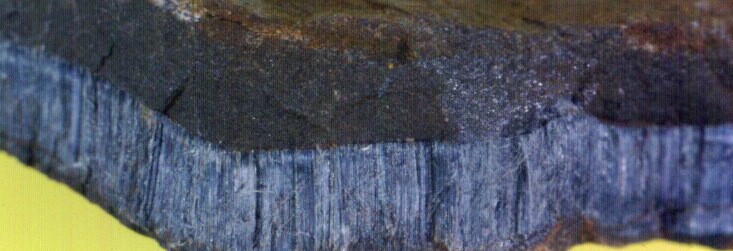 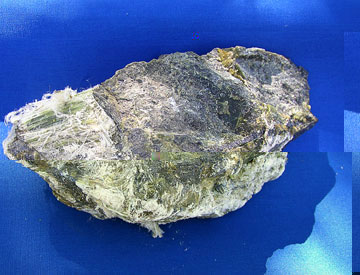 Asbestos Awareness Workshop
3
Dari mana asalnya?
Tambang di seluruh dunia.
Rusia 40%
Cina 20% 
Kazakhstan 13%
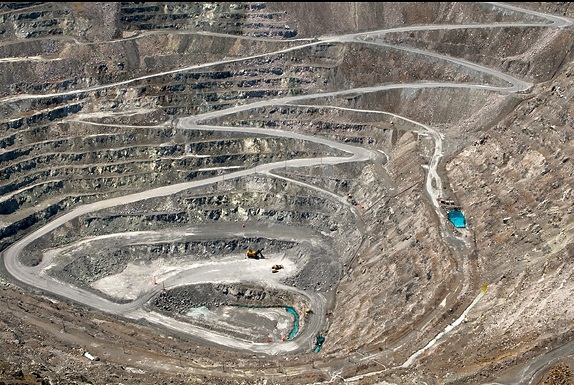 Kanada 10%
Brazil 10%
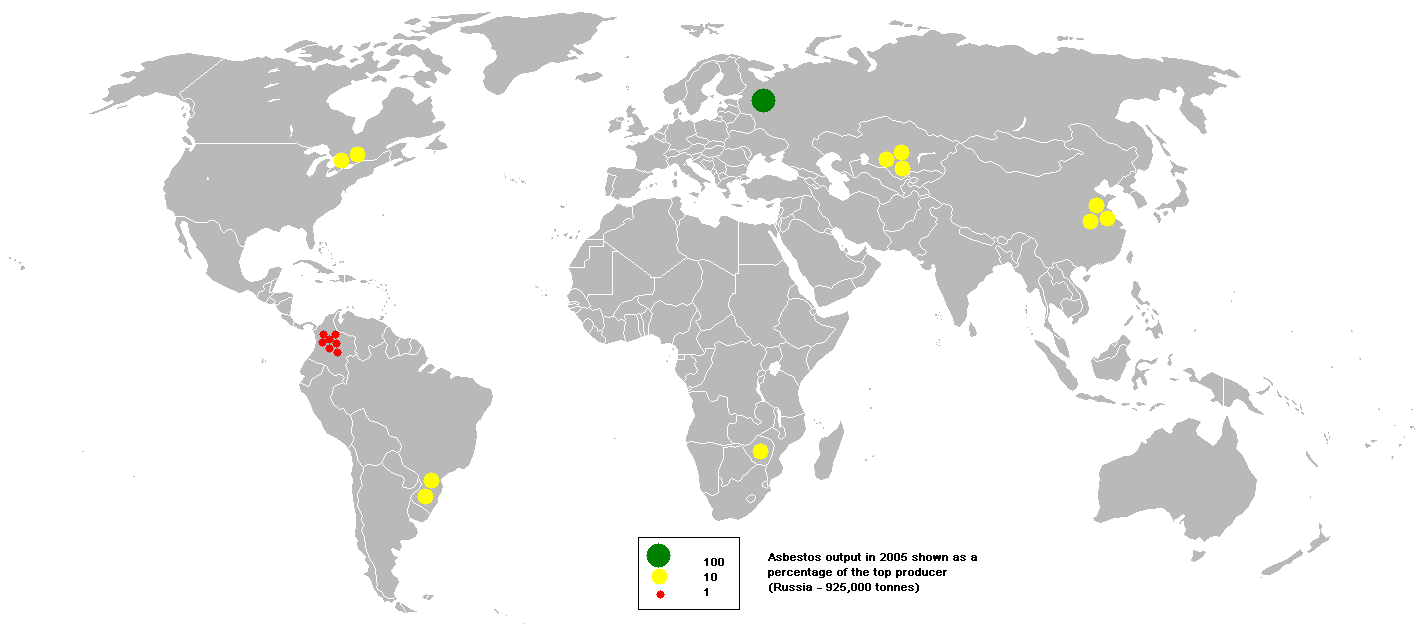 Asbestos Awareness Workshop
4
Digunakan di mana
Asbestos Awareness Workshop
5
Kenapa kita menggunakannya?
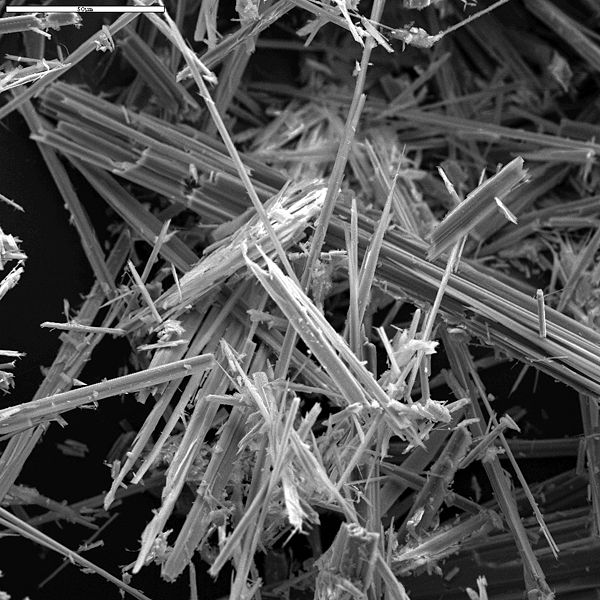 Sifatnya yang Bagus
Lentur
Kuat terhadap Daya Tarik
yang tinggi
Tahan api
Daya tahan luar biasa
Tahan bahan kimia 
Insulasi yang bagus
Sifatnya yang Buruk
Sangat tajam jika dilihat
dari mikroskop
Menyebabkan kanker
Asbestos Awareness Workshop
6
Untuk apa sajakah asbes digunakan?
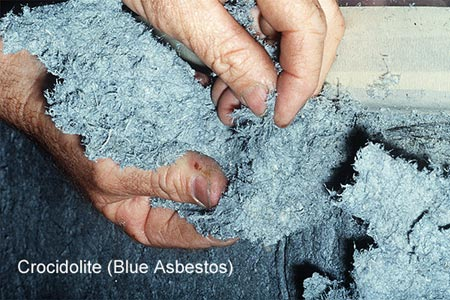 Asbestos Awareness Workshop
7
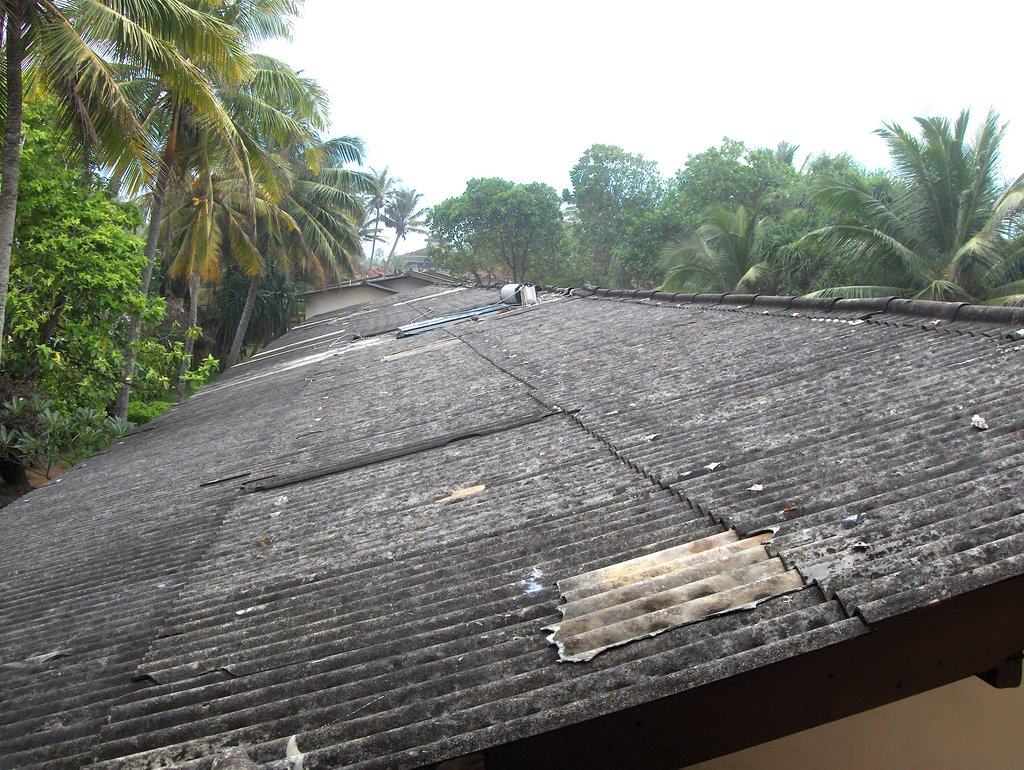 Asbestos Awareness Workshop
8
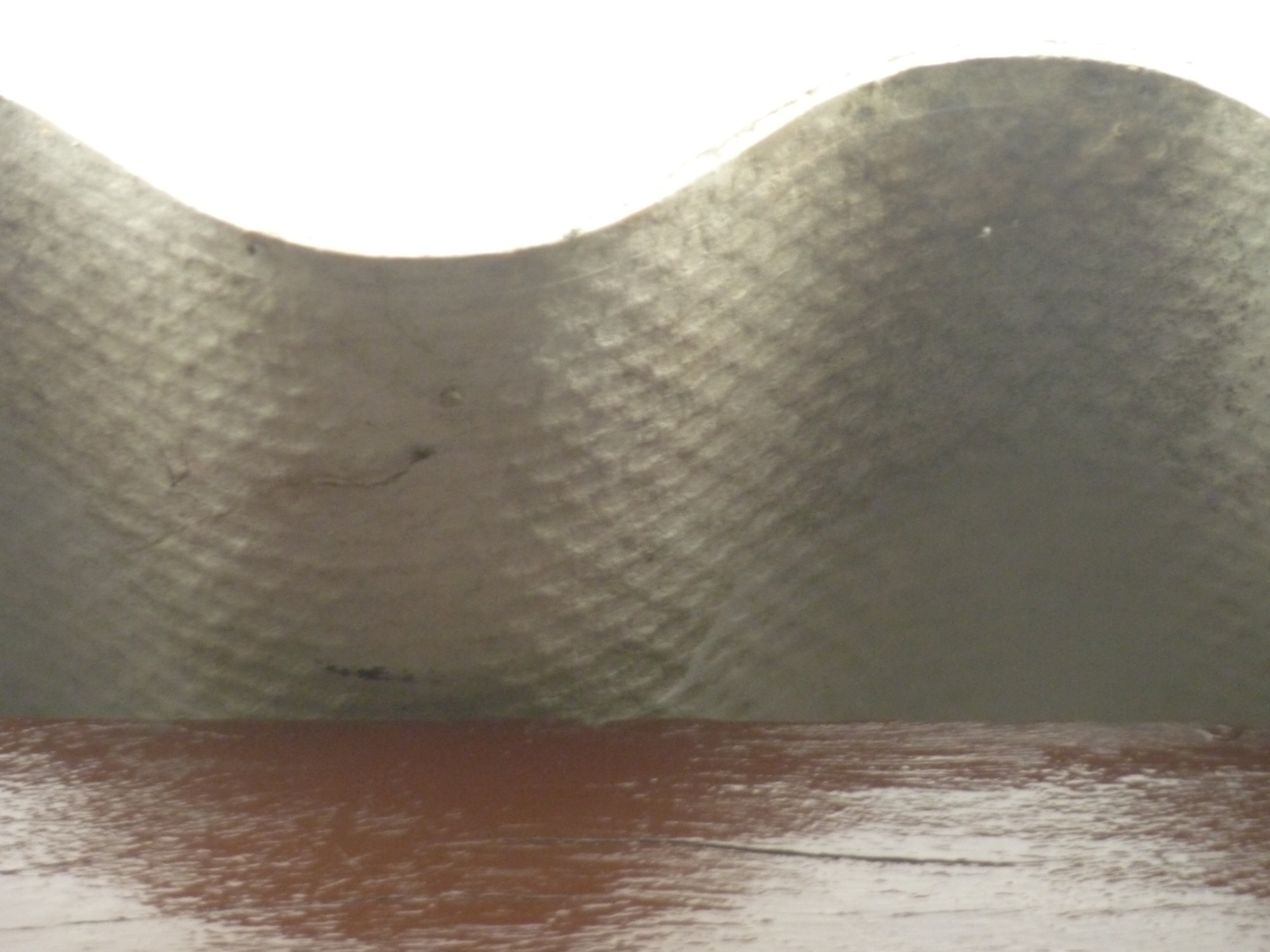 Asbestos Awareness Workshop
9
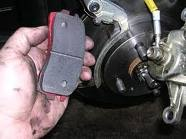 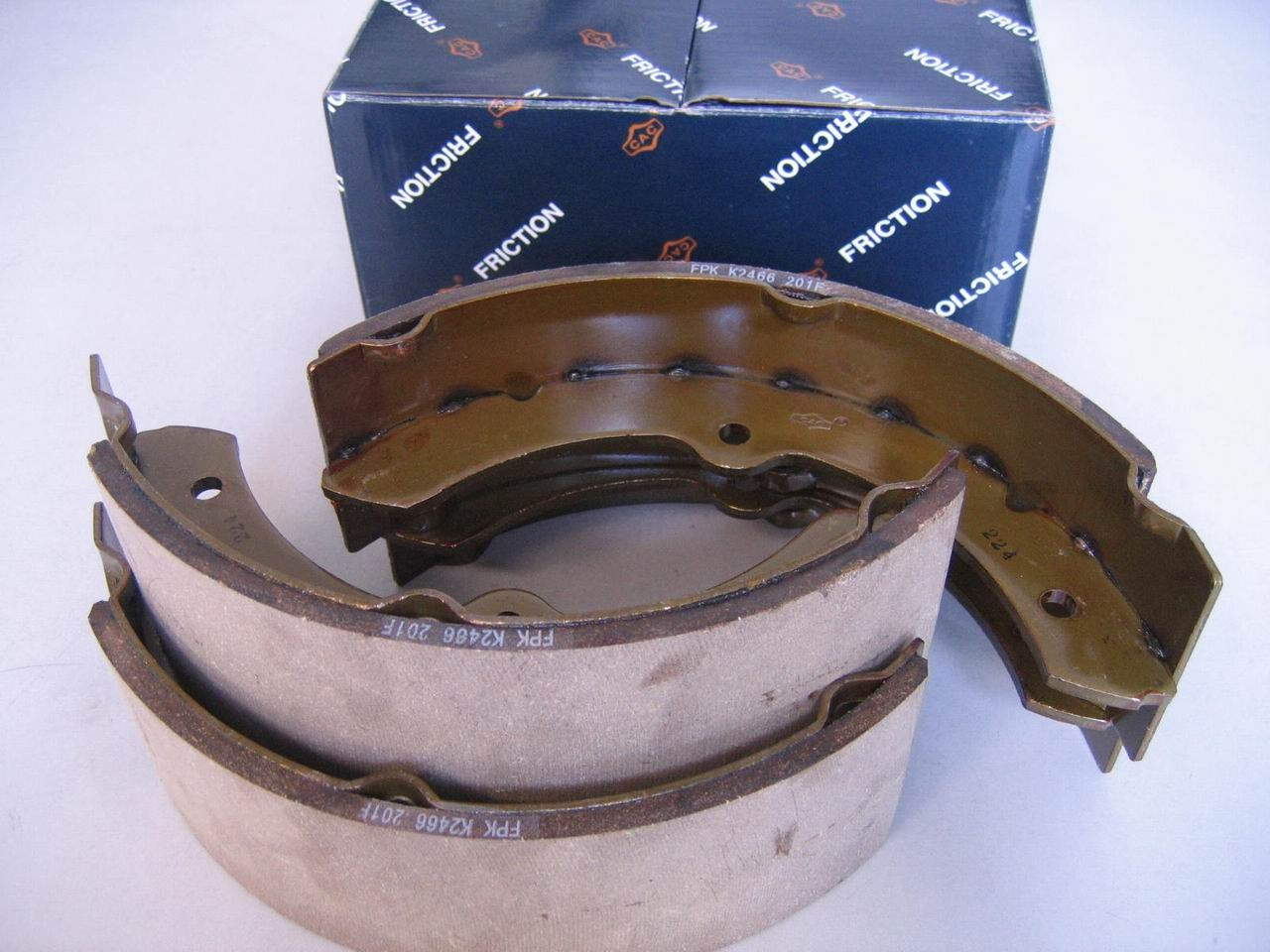 Asbestos Awareness Workshop
10
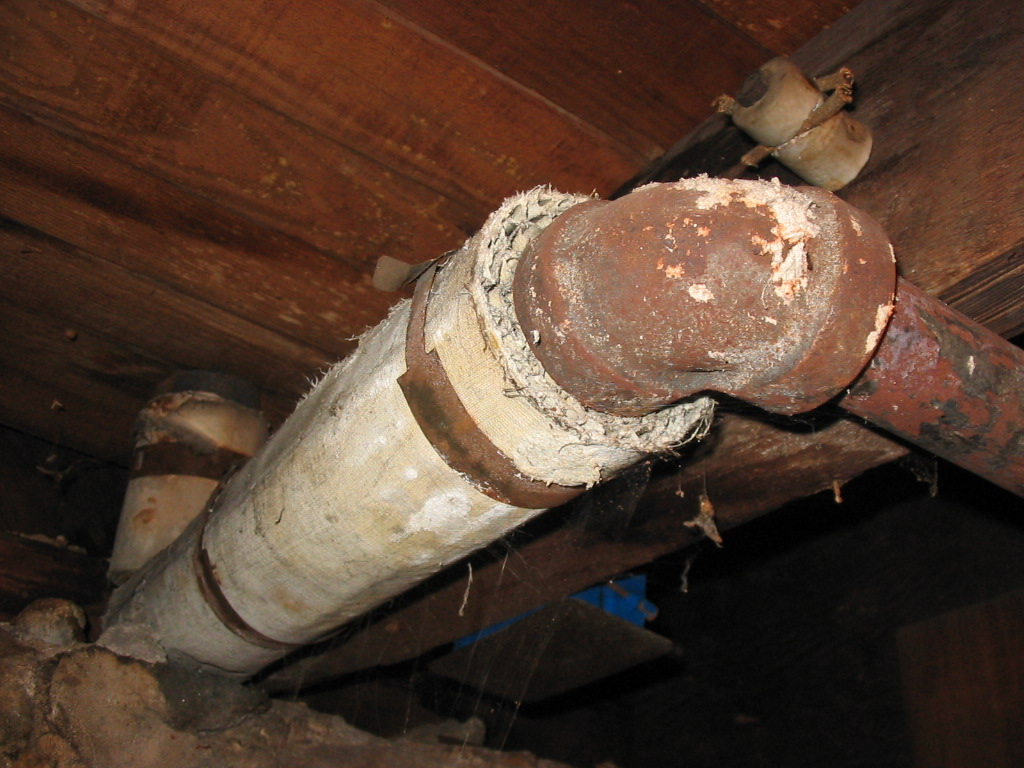 Asbestos Awareness Workshop
11
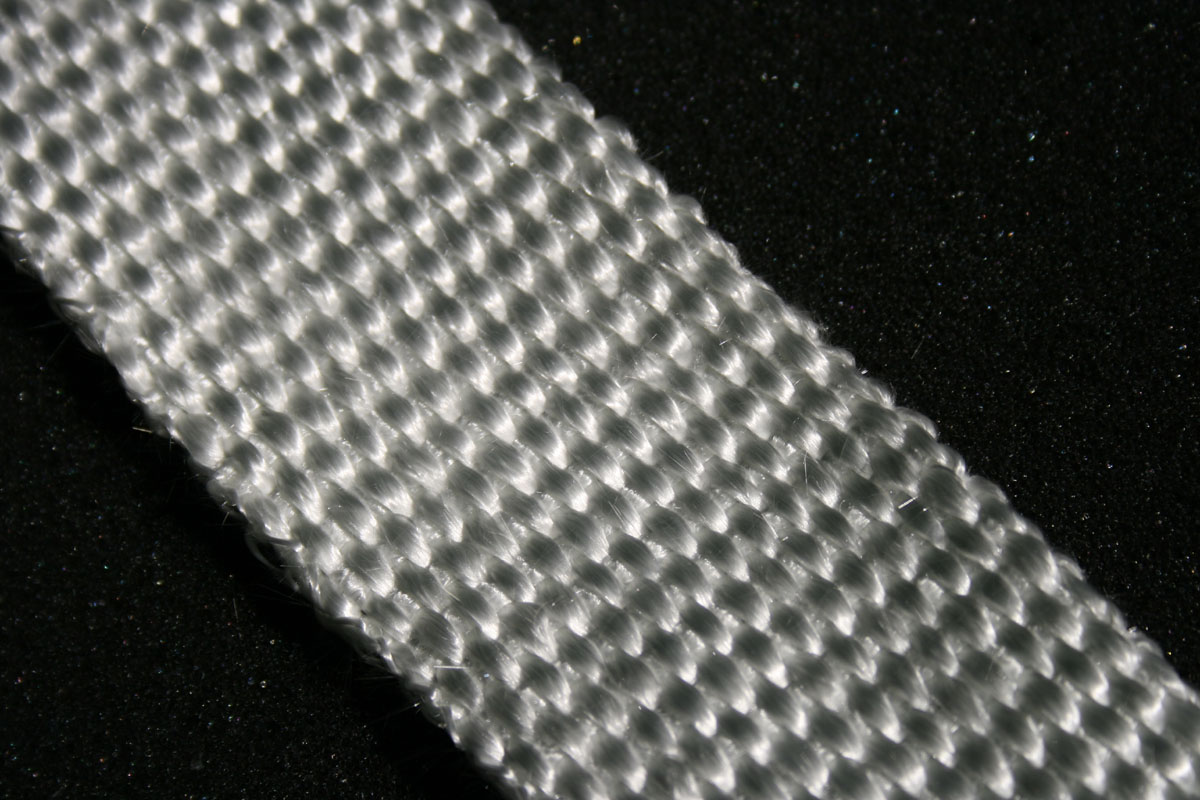 Asbestos Awareness Workshop
12
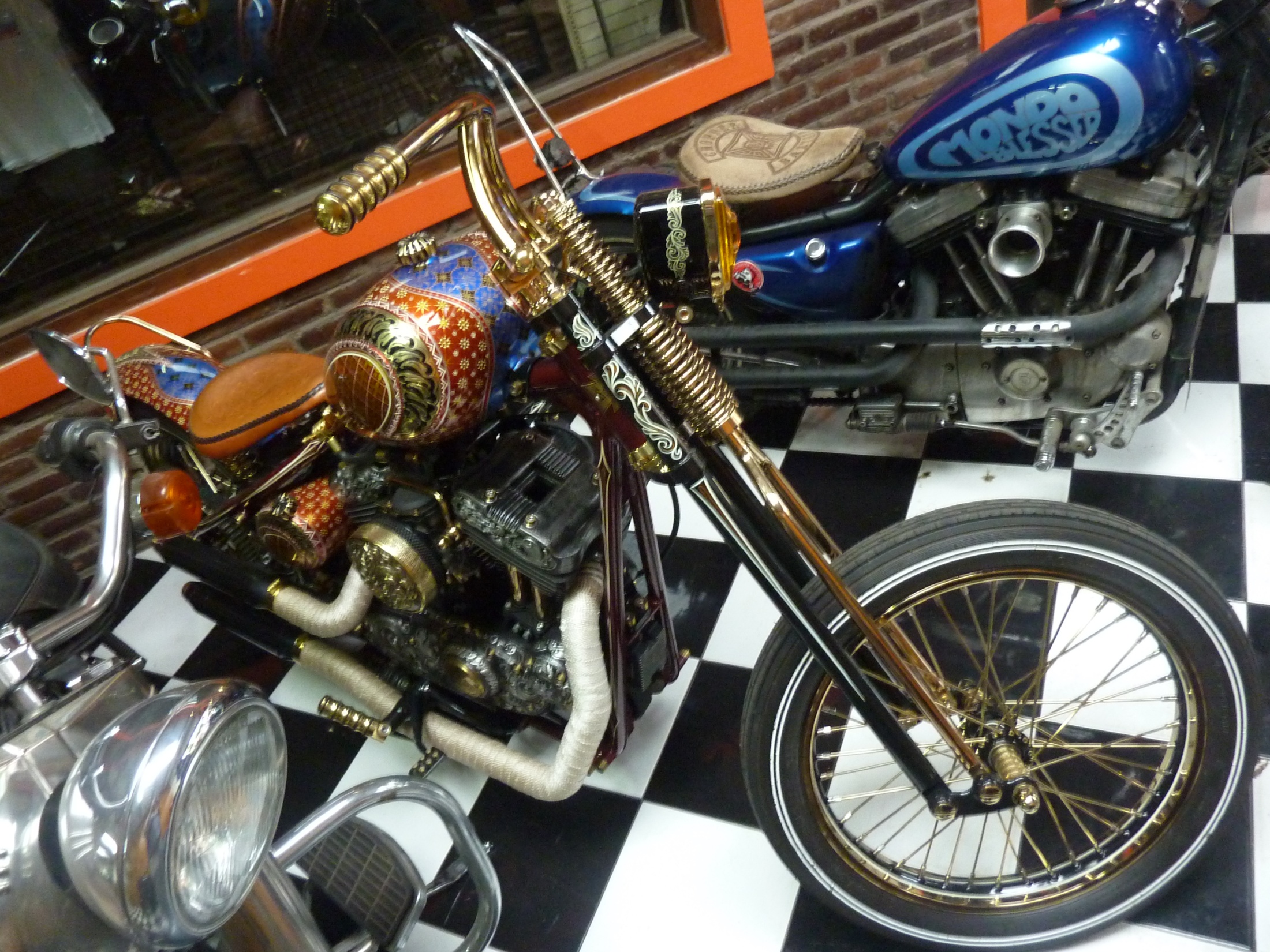 Asbestos Awareness Workshop
13
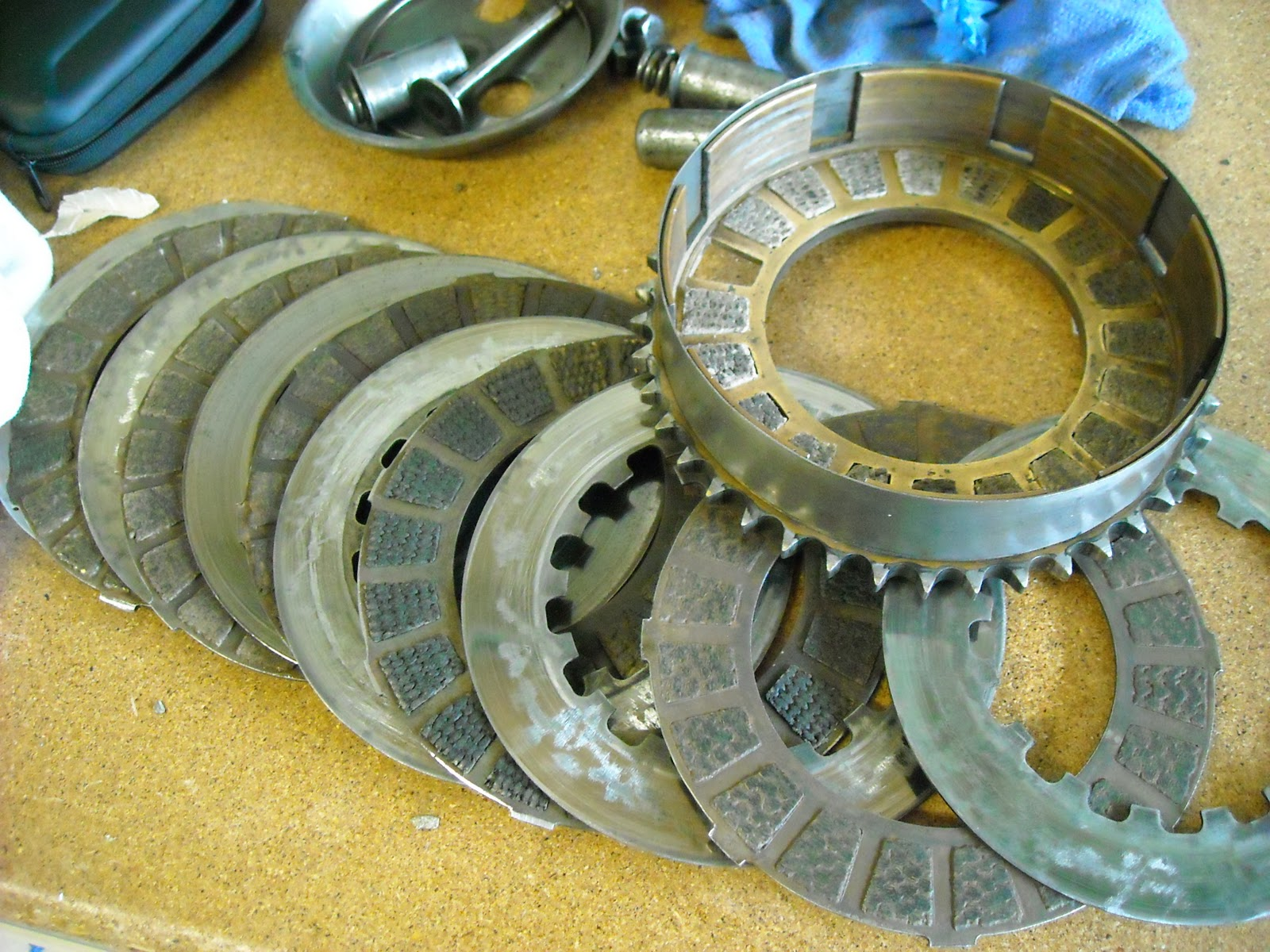 Asbestos Awareness Workshop
14
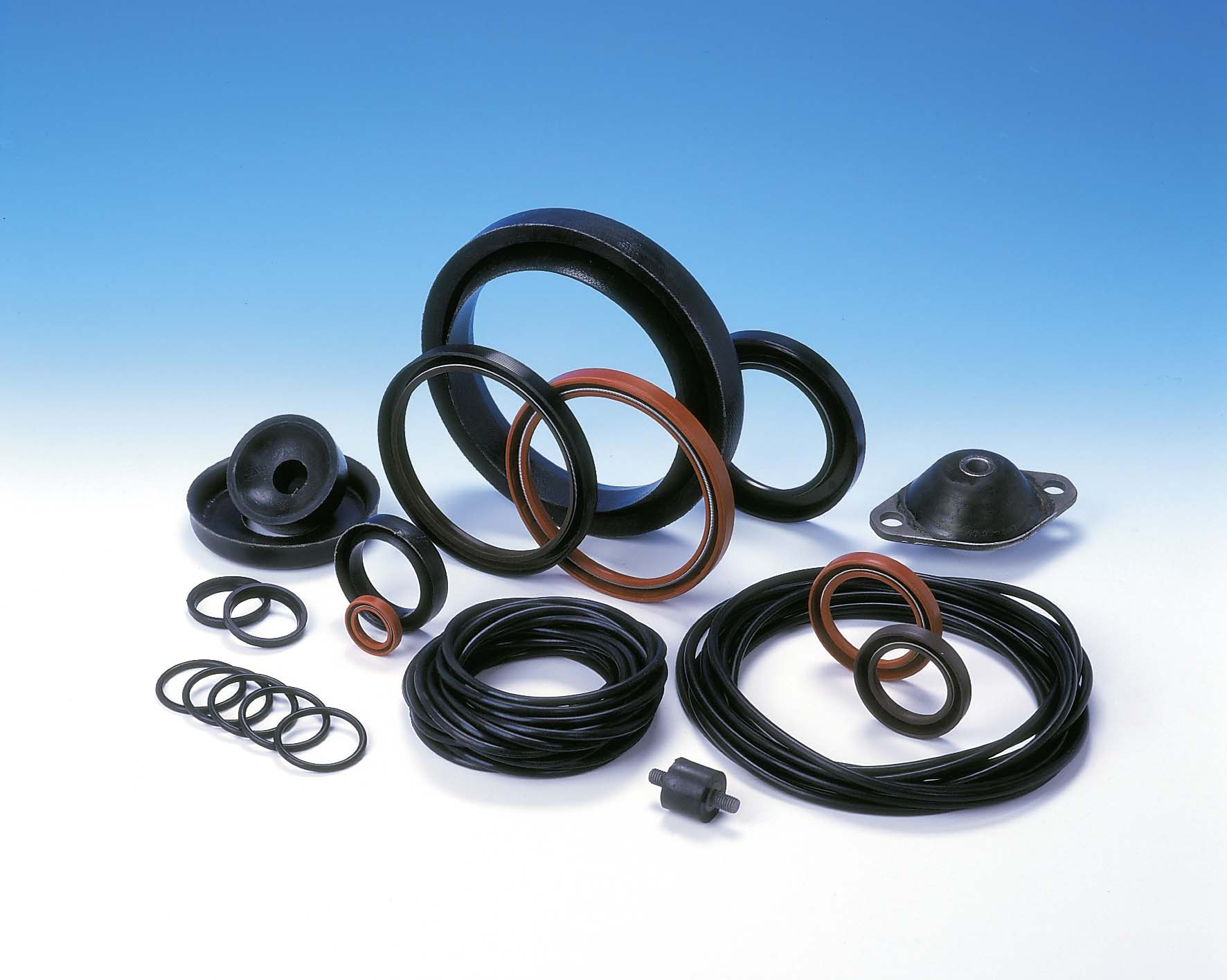 Asbestos Awareness Workshop
15
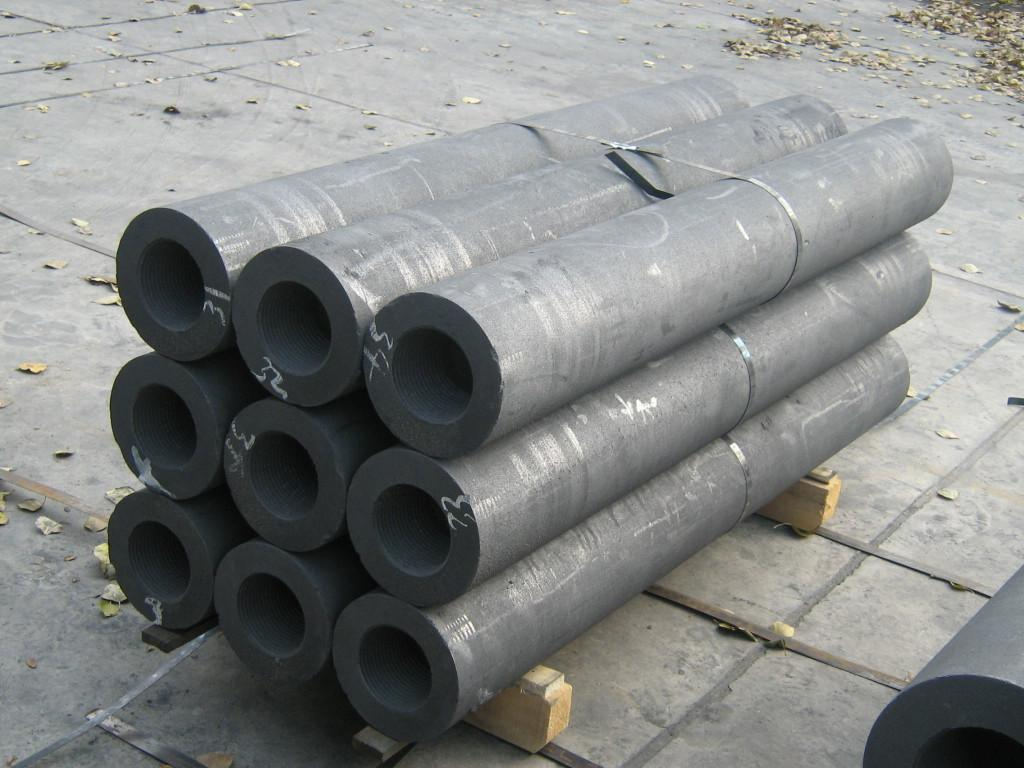 Asbestos Awareness Workshop
16
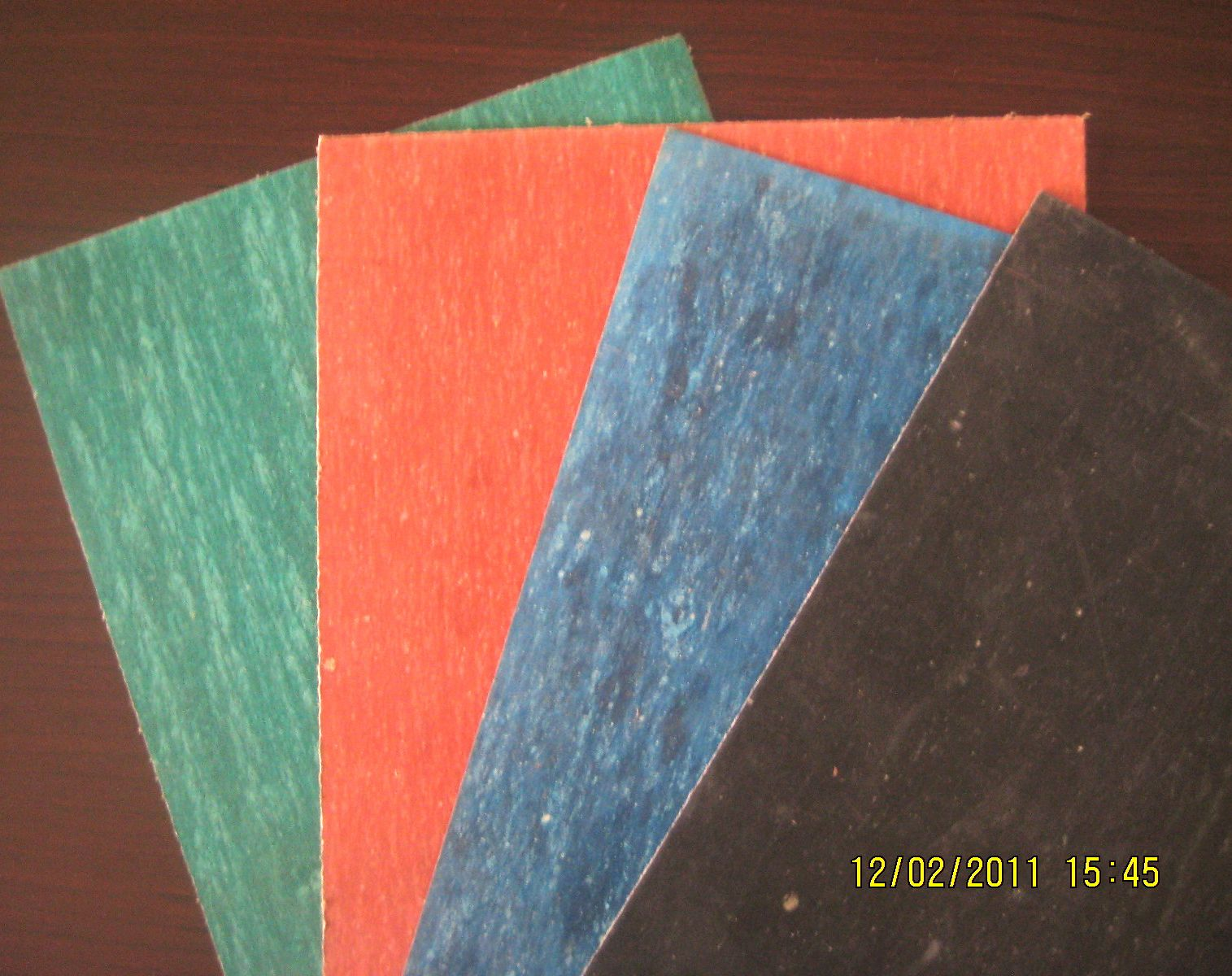 Asbestos Awareness Workshop
17
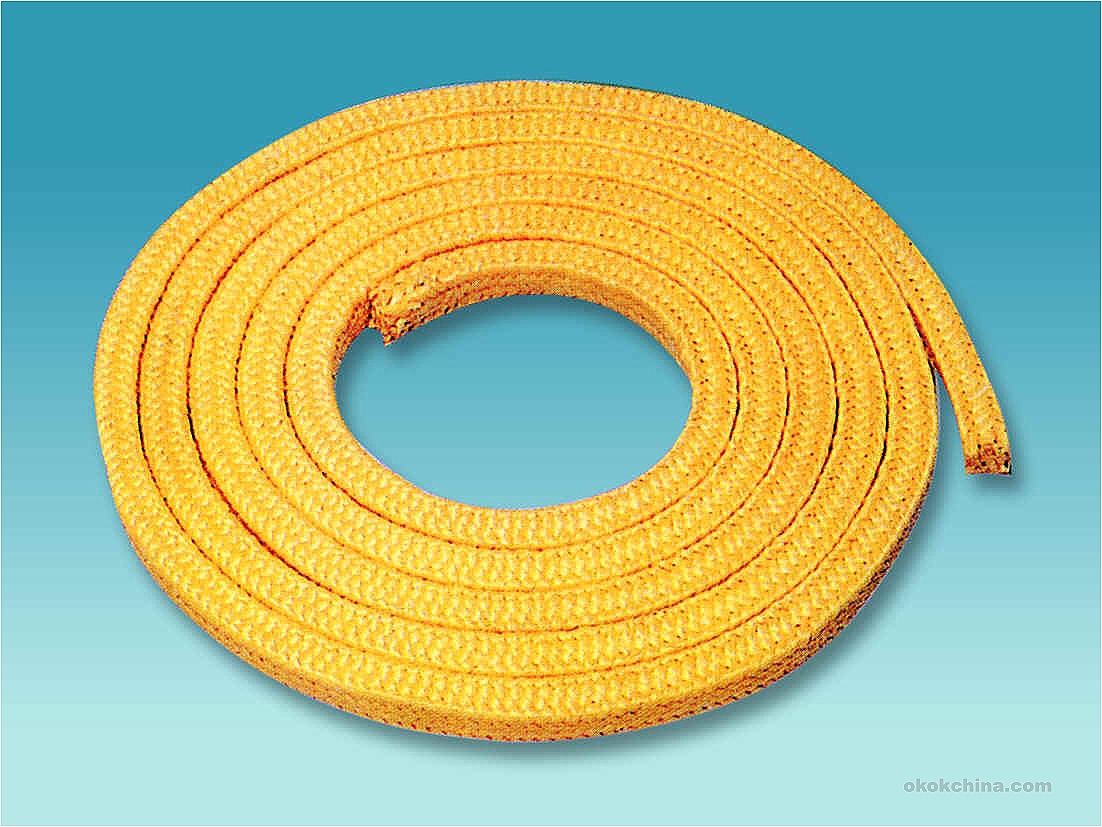 Asbestos Awareness Workshop
18
Asbes digunakan untuk apa?
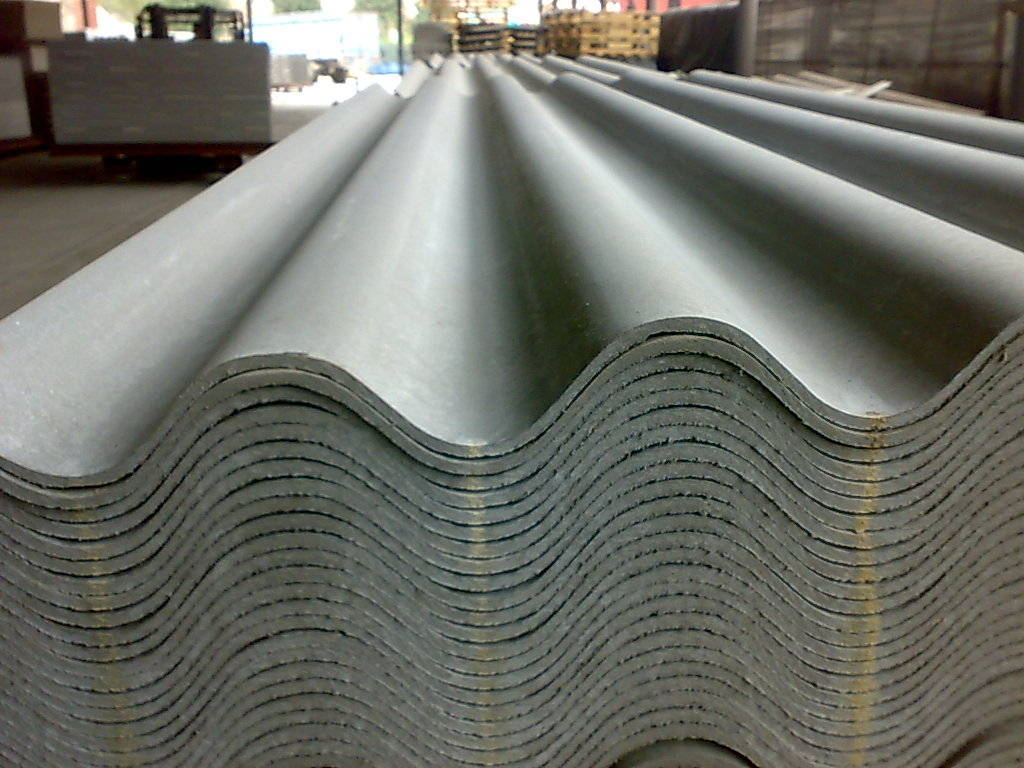 Serat semen
Atap
Lembaran dinding
Langit-langit
Insulasi pipa
Bahan-bahan 
tekstil 
Tali
Bantalan rem 
Paking atau 
gasket motor
Asbestos Awareness Workshop
19
Apa bahayanya?
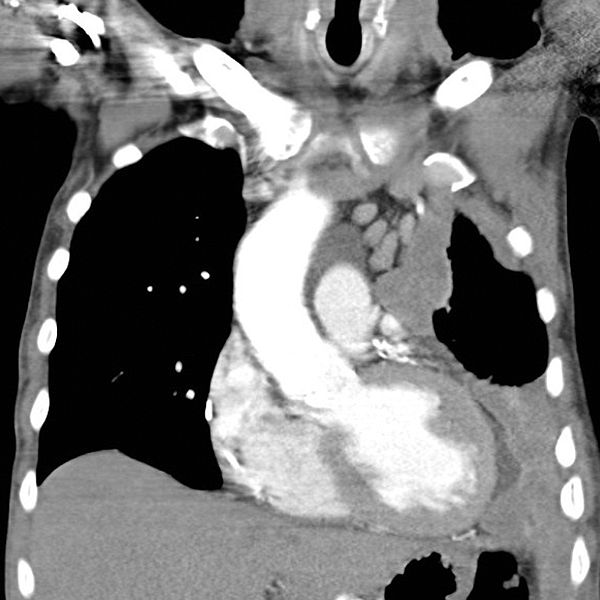 Asbes 
menyebabkan
kanker
	Asbestosis
   Kanker paru-paru
   Mesothelioma
Asbestos Awareness Workshop
20
Asbestosis
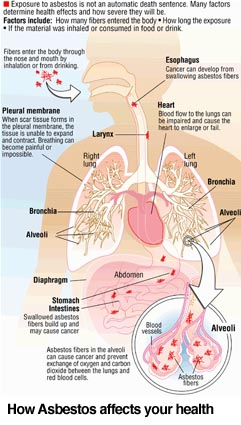 Adalah penyakit paru-paru kronis
Diperoleh dari menghirup asbes
Jaringan paru-paru menjadi berserat dan berhenti menyerap oksigen
Menyebar perlahan 
Kesulitan bernafas
Sering menyebabkan Mesothelioma
Belum bisa disembuhkan
Membunuh secara perlahan
Asbestos Awareness Workshop
21
Kanker paru-paru
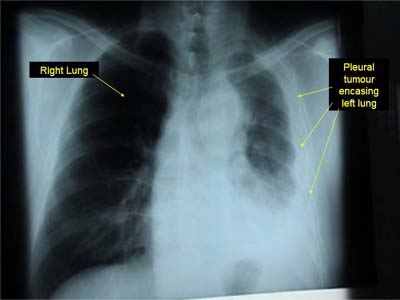 Selaput-selaput tipis membentuk lapisan dalam paru-paru
Menyebar perlahan 
Sulit bernafas
Belum bisa disembuhkan
Slowly kills you
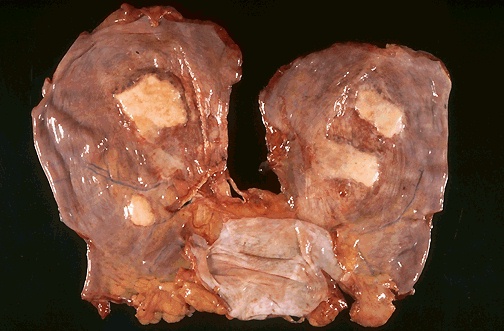 Asbestos Awareness Workshop
22
Mesothelioma
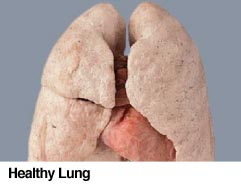 Merupakan kanker yang disebabkan oleh jaringan tubuh yang dilapisi oleh selaput
Kebanyakan menjangkiti paru-paru 
Kebanyakan disebabkan oleh kanker
Timbul secara perlahan 
Kesulitan bernafas
Turun berat badan mendadak 
Belum bisa disembuhkan
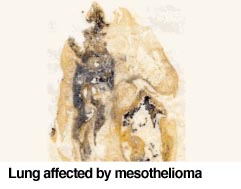 Asbestos Awareness Workshop
23
Ringkasan Bahaya Asbes
Mesothelioma, Kanker Paru-Paru & 
Asbestosis
Semuanya 
penyakit fatal 
Belum bisa 
disembuhkan 
Merokok SANGAT
meningkatkan resiko
Keduanya muncul 
secara perlahan
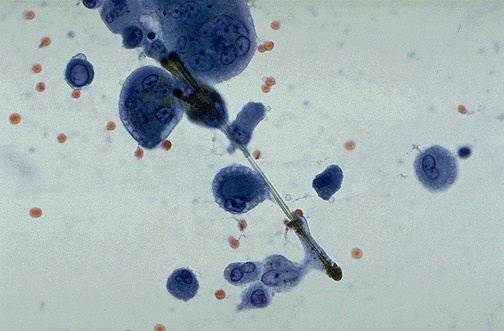 Asbestos Awareness Workshop
24
Jadi seberapa besar masalahnya?
AS 5-10.000 akan meninggal tahun ini 

Inggris 4-5.000 meninggal per tahun 

Jepang memperkirakan 100.000 akan tewas pada tahun 2040 

Tiap tahun, 100.000 pekerja tewas, menurut I.L.O

Berapa banyak orang di dunia akan tewas akibat asbes 20 tahun yang akan datang? 

Kini Asbes sudah dilarang di berapa negara?
Asbestos Awareness Workshop
25
Lantas, seberapa besar masalahnya?
Dilarang di lebih dari 50 negara, termasuk; 
Amerika, Inggris, Eropa, Kanada, Australia, Jepang,
Asbestos Awareness Workshop
26
Lantas kenapa masih dijual?
Kelompok lobi industri menghabiskan lebih dari $100.000.000

Industri Kanada mendukung Lembaga Riset Crystallite

Pejabat-pejabat kunci di pemerintahan dengan kontrak yang menguntungkan untuk mengimpor asbes di negara-negara berkembang
Asbestos Awareness Workshop
27
Pertanyaan Umum
Seberapa banyak yang dianggap berbahaya?

Berapa lama hingga kita sadar terkena penyakit tersebut? 

Berapa lama hingga penyakit tersebut membunuh kita?
Asbestos Awareness Workshop
28
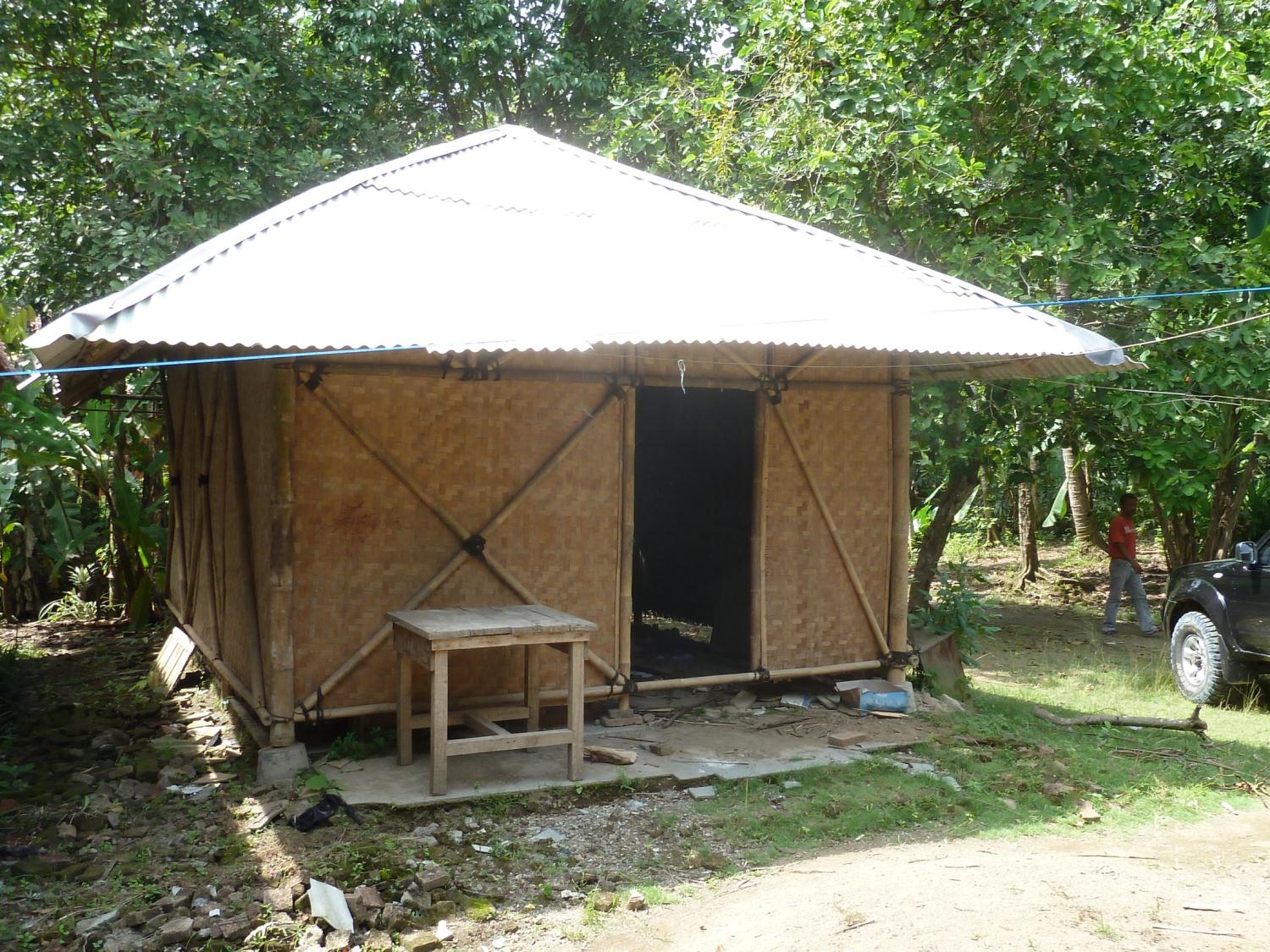 Ciamis
Asbestos Awareness Workshop
29
Disaster Risk Reduction
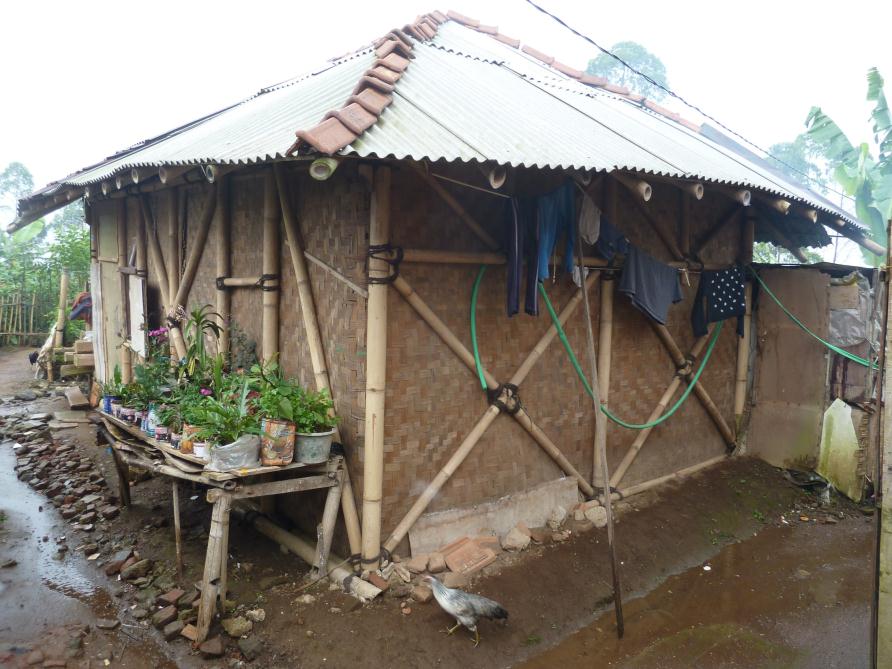 DRR was fundamental to the shelter designs
Critical lost opportunity  re permanent shelter
Re-targeting of at-risk-of-landslide people as beneficiaries in W. Java. 

ASBESTOS
Pangandaran
Asbestos Awareness Workshop
30
Terima Kasih
Asbestos Awareness Workshop
31